Circular Economy in Clinical Procurement: A Climate Adaptation Strategy for NHSE Trusts
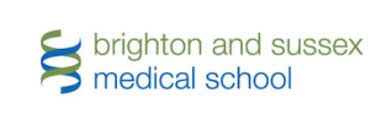 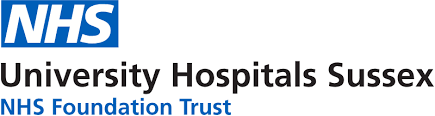 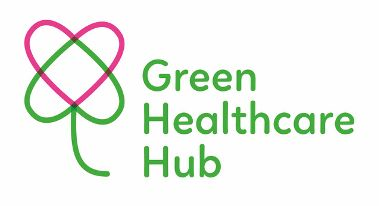 Petar Tabakov
Research Fellow at the Brighton and Sussex Medical School
University Hospitals Sussex NHS Foundation Trust
Sources: NHS - Spend Comparison Service – Accounts Payable. 2025. Available from: https://apps.model.nhs.uk/a-z#S ;
NHS. 2022. Delivering a “Net Zero” National Health Service. Available from: https://www.england.nhs.uk/greenernhs/publication/delivering-a-net-zero-national-health-service/ ;
Department of Health and Social Care and The Rt Hon Wes Streeting MP. 2024. Major crackdown on NHS waste – Press Release. DHSC: London. Available from: https://www.gov.uk/government/news/major-crackdown-on-nhs-waste  
NHS. 2023. NHS clinical waste strategy. Available from:  https://www.england.nhs.uk/estates/nhs-clinical-waste-strategy/
The scale of the problem
2
[Speaker Notes: NHS trusts across England spend more than 20 Billion GBP annually on clinical procurement
Over 115,000 Suppliers
NHS trusts buy more than 20 Billion items 
Data from the UHSussex NHS Foundation Trust shows that more than 95% of those items are single-use, likely more than 99% 
NHSE estimates that medical procurement contributes to around 2.4Mt (2022) 
Inaccurate number because it is based on spend]
NHSE Trusts Engagement with Supply Chain Climate Adaptation
3
Guidance on Climate Adaptation
4
Introducing a Circular Economy Culture in NHSE Procurement Practices
Sources:  Ellen MacArthur Foundation. 2025. It is time for a circular economy. Available from: https://www.ellenmacarthurfoundation.org/
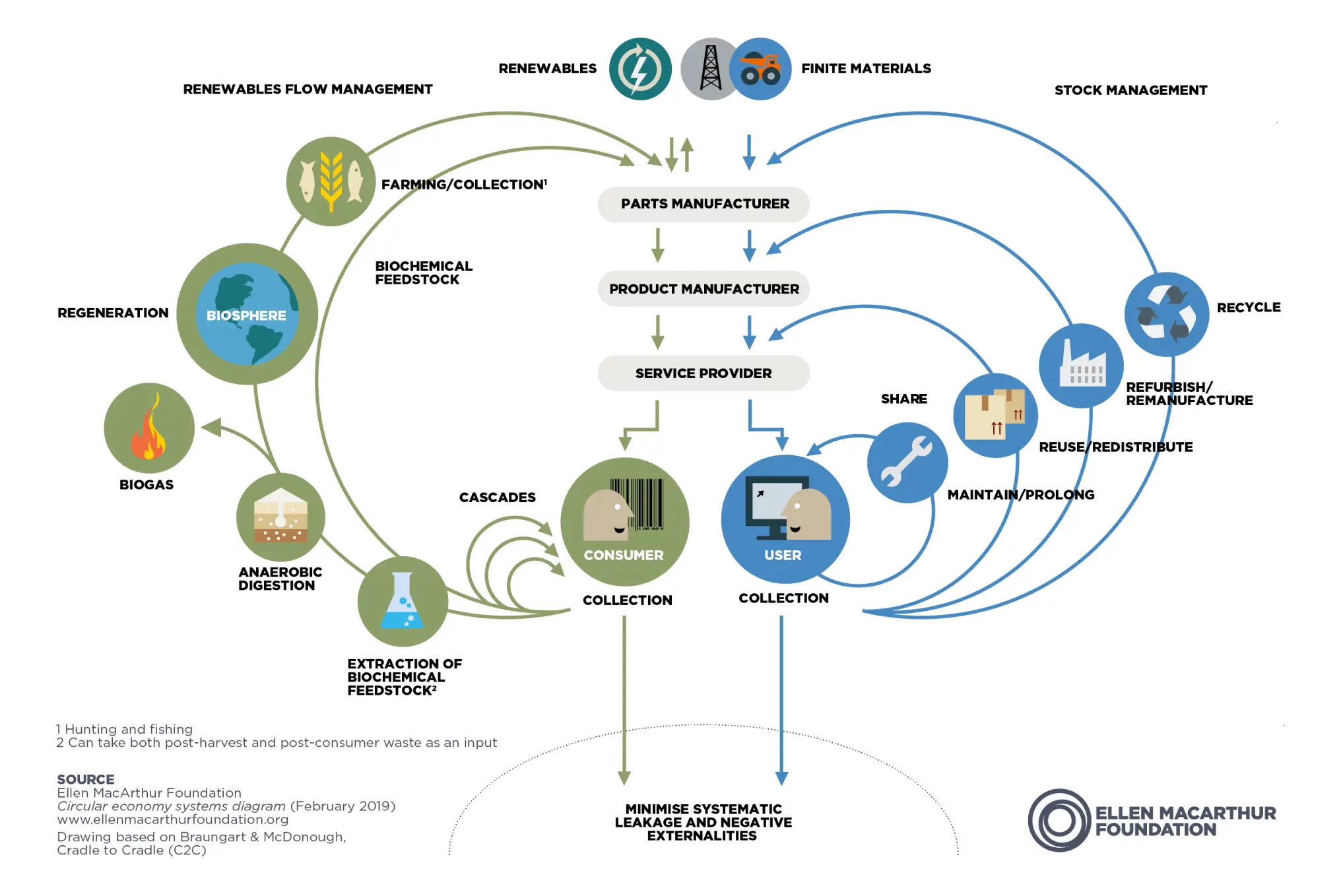 5
Building Supply Chain Resilience
6
Source: Department of Health and Social Care and The Rt Hon Wes Streeting MP. 2024. Major crackdown on NHS waste – Press Release. DHSC: London. Available from: https://www.gov.uk/government/news/major-crackdown-on-nhs-waste  
Ellen MacArthur Foundation. 2025. It is time for a circular economy. Available from: https://www.ellenmacarthurfoundation.org/
Circular Economy and Climate Adaptation
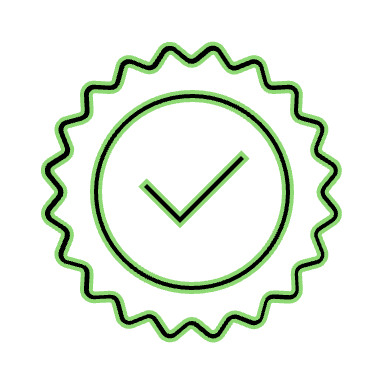 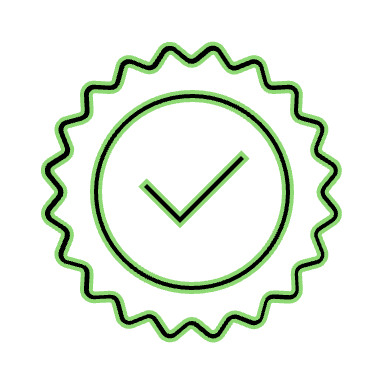 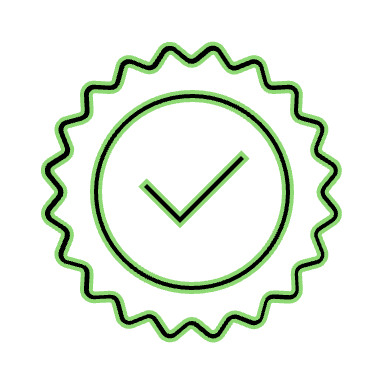 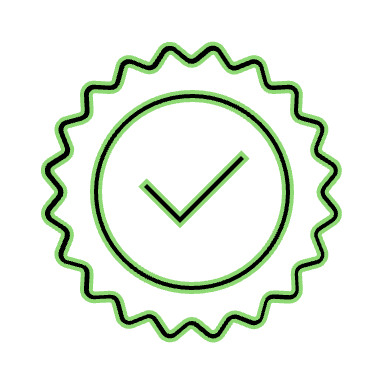 Adapted from: Elstow, L. and MacAskill, K., 2025. Procuring for Adaptation: A guide for incorporating climate adaptation into healthcare investment decisions.
7
Questions for further research:
8
Conclusion:
9
Thank you for your attention!
10